Муниципальное автономное дошкольное образовательное учреждение
«Детский сад № 1» 
Тайгинского городского округа
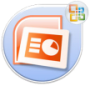 «Дорожные науки»
Авторы : Кузьмина С.А
                                                           Чепченко Н.П
2020 год
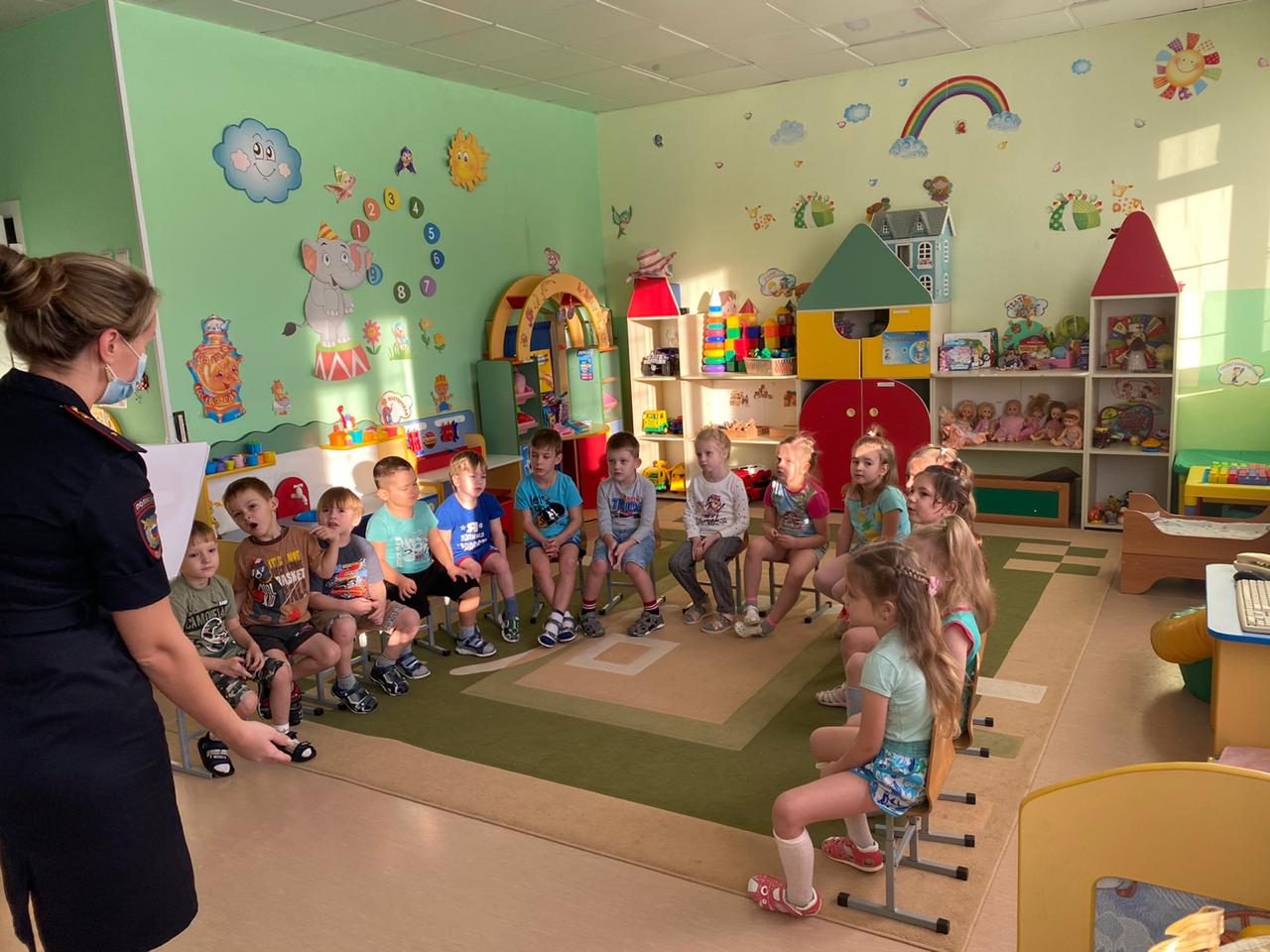 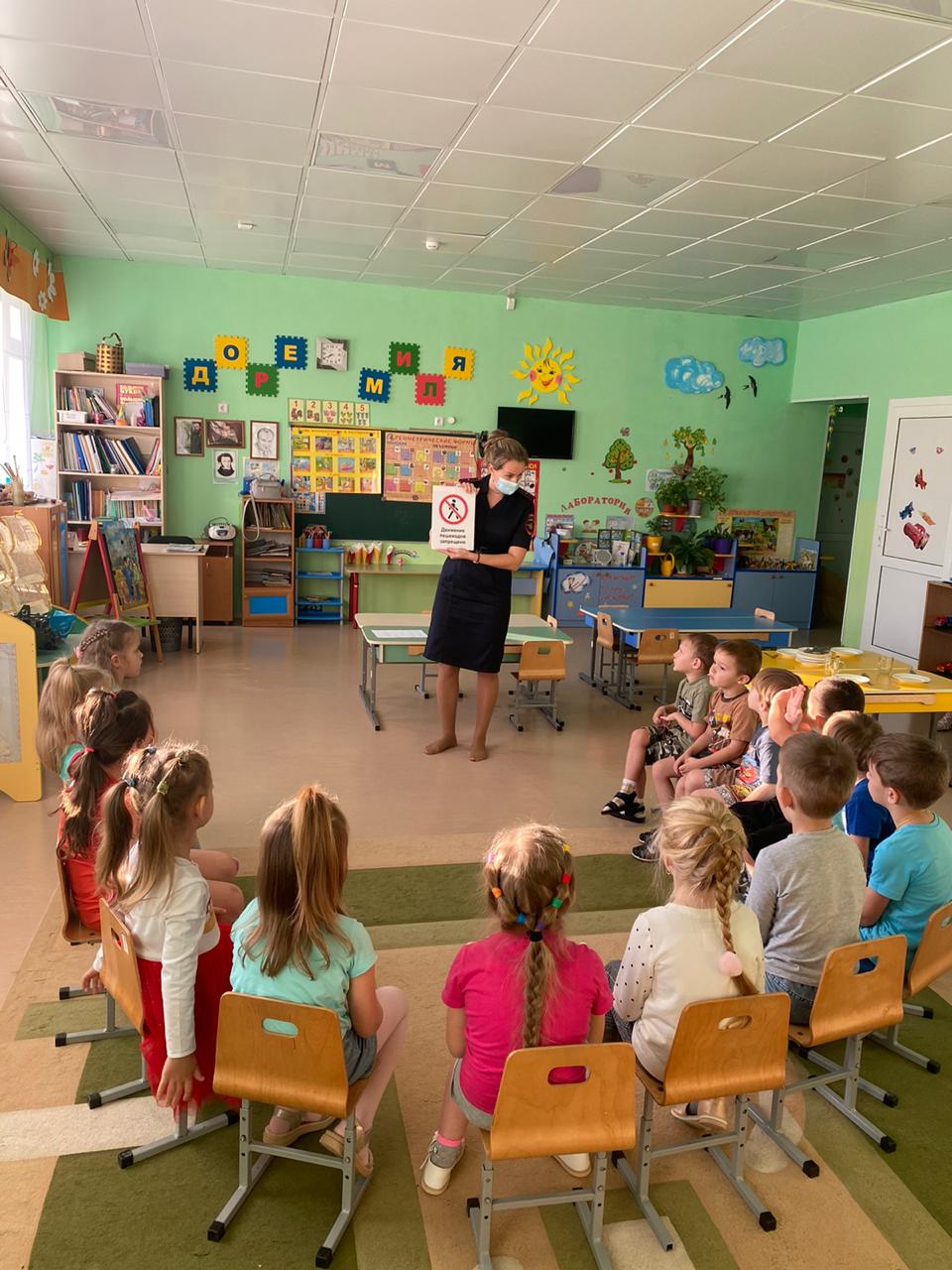 Круглый знак, похож на мяч 
Он движение запрещает.
 Не успеет тот на матч, 
 Кто запреты нарушает
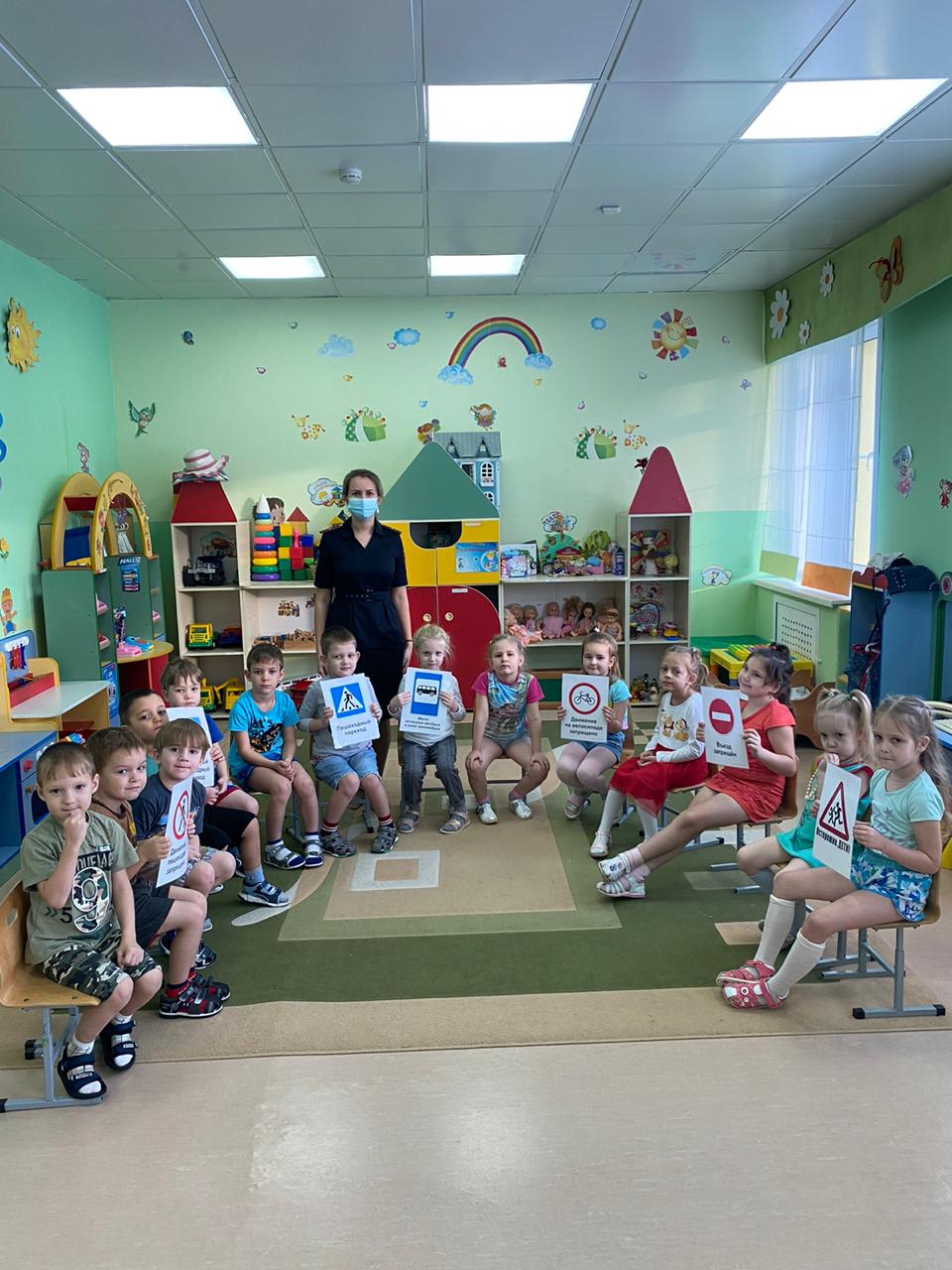 Помогает с давних пор Детям, друг наш, светофор Объяснит без напряженья Детям правила движенье!
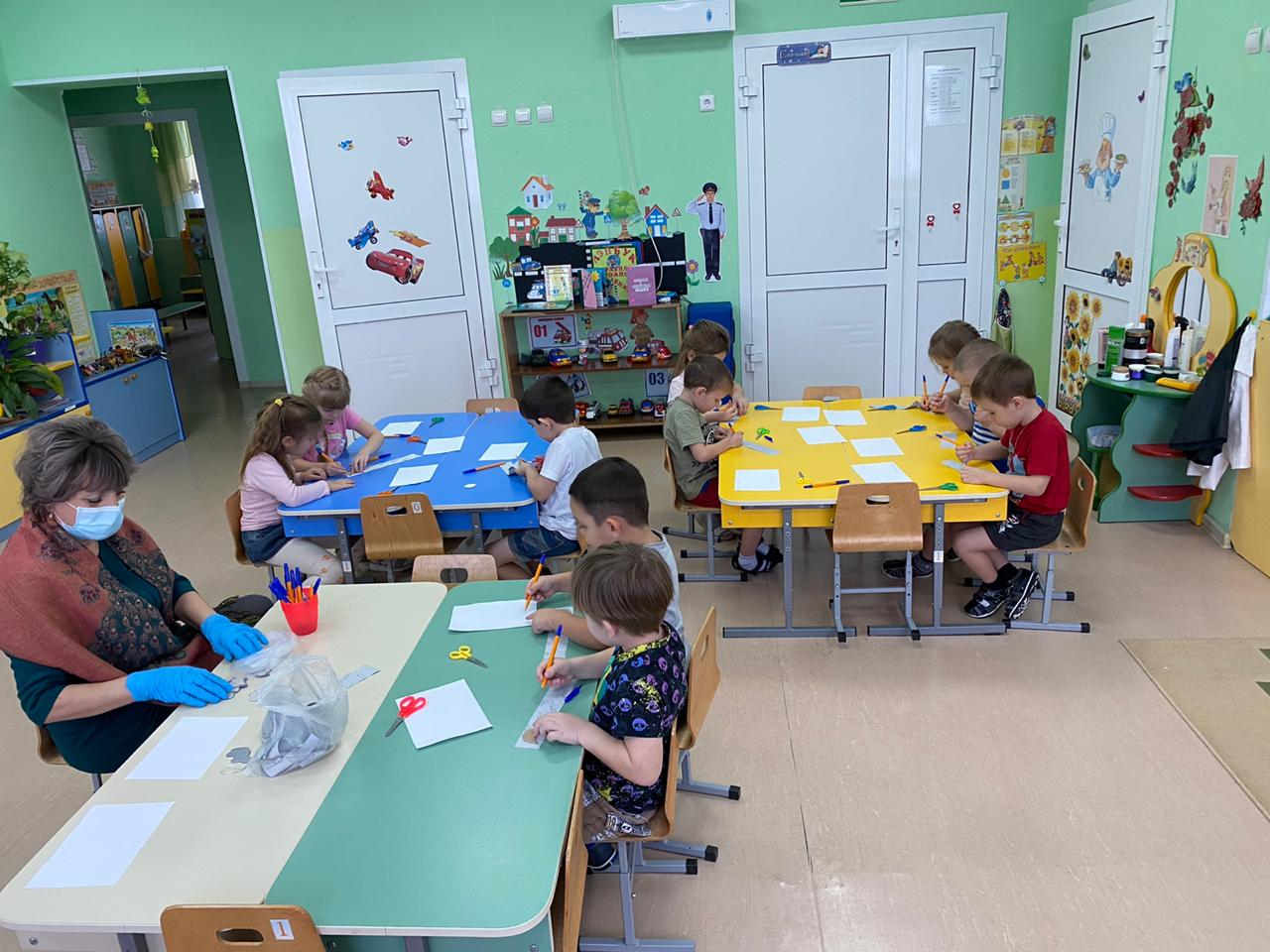 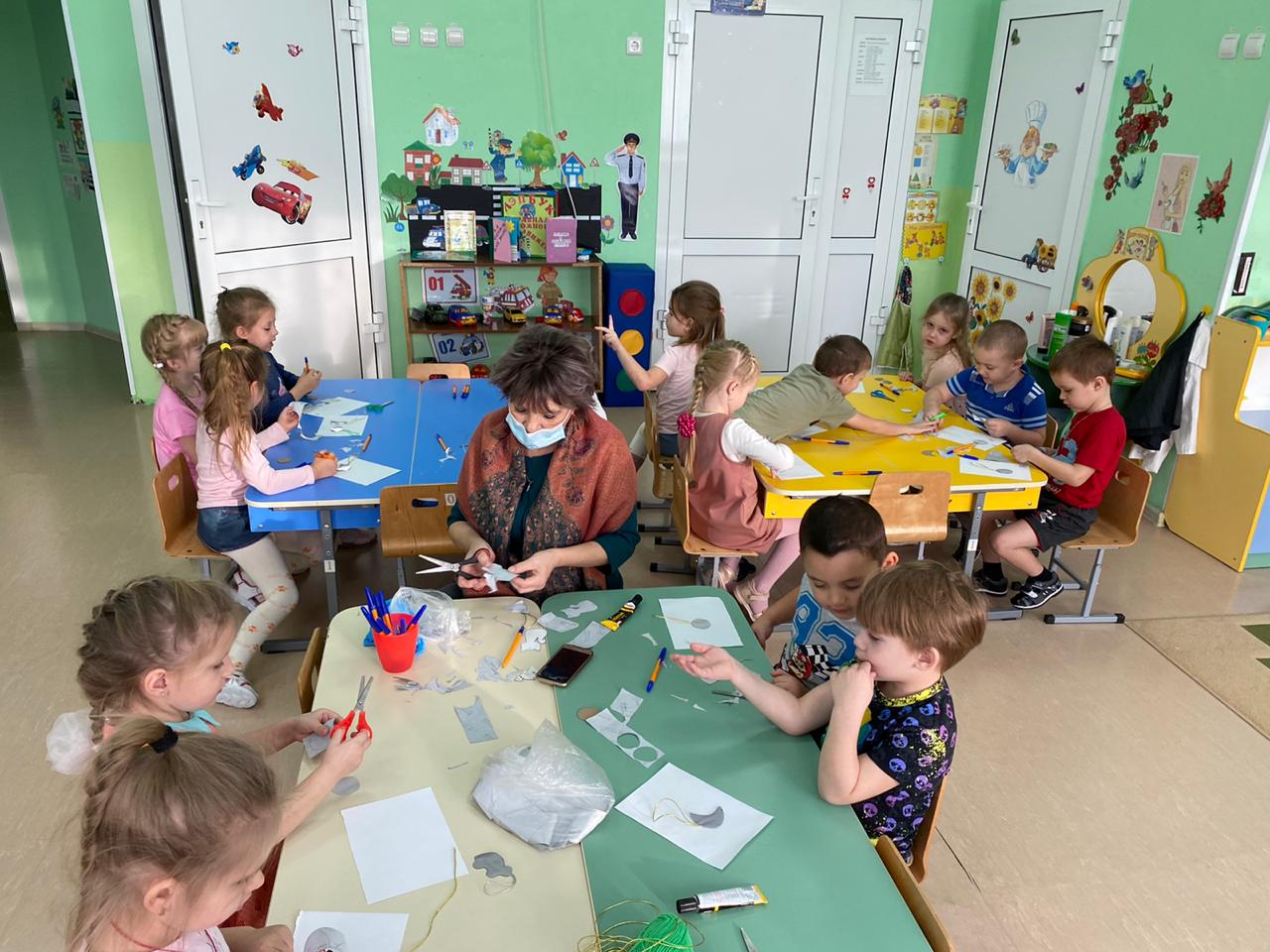 Пусть ты отважен, спору нет,
Но, не ходи на красный свет! Горит зелёный впереди?
Он для тебя! 
Смелей иди!
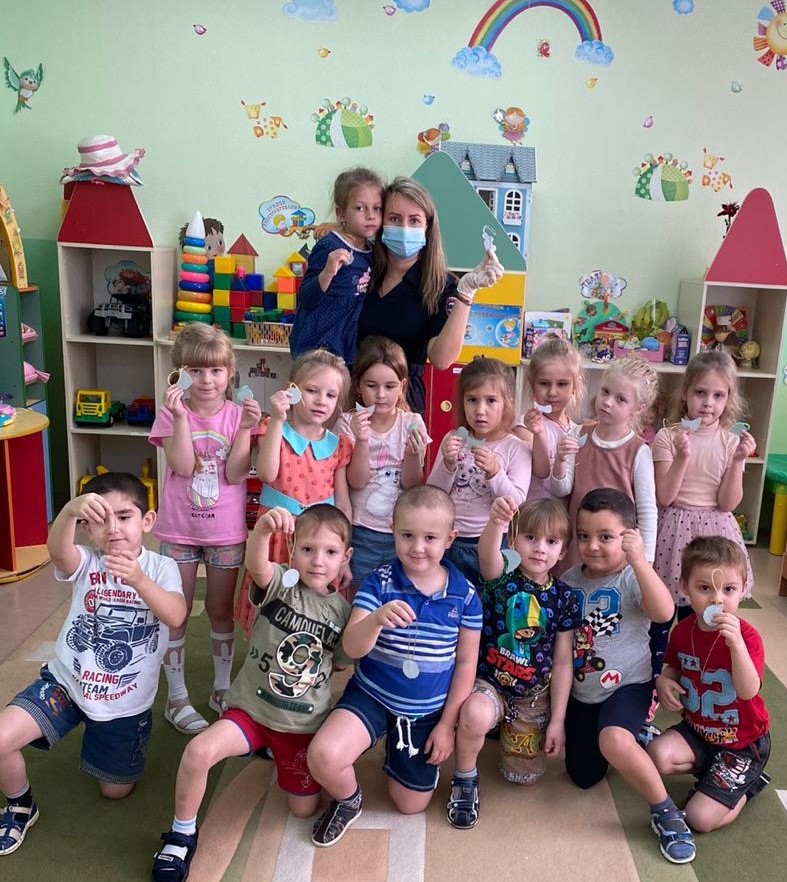